Prof. Vincenzo Fucito
Terzo Incontro di Potenziamento 
di 
Matematica 


Classi Terze – Incontri del venerdì









                                  Piazza Ormea
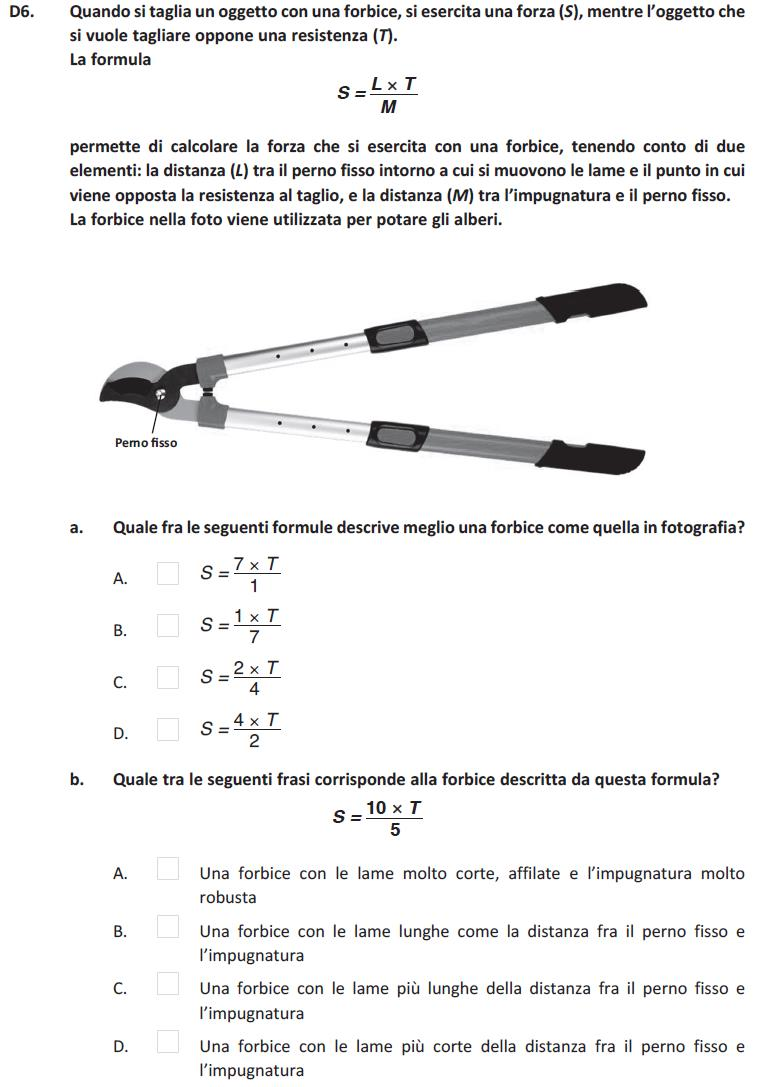 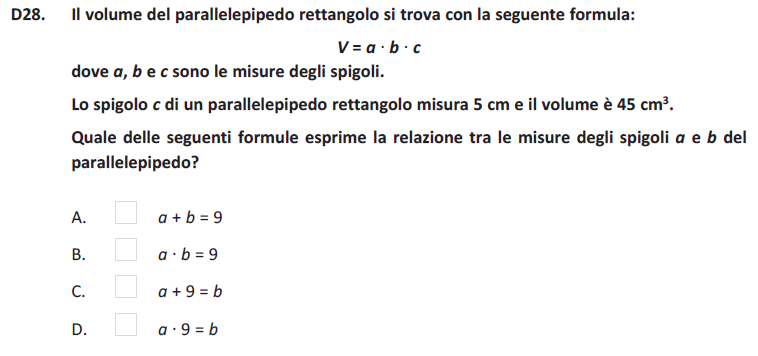 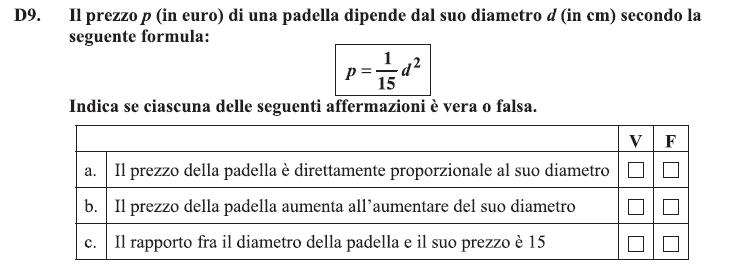 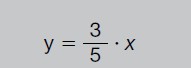 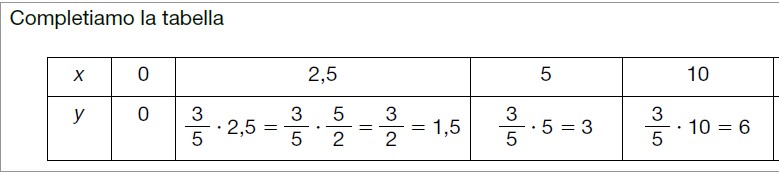 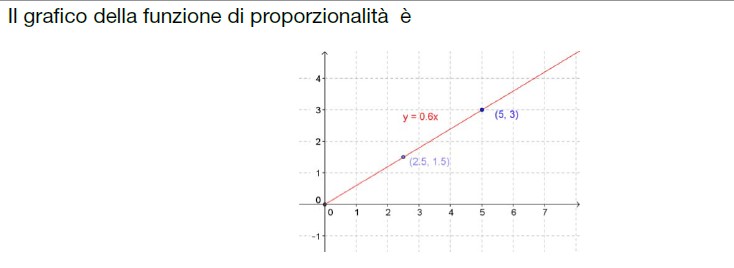 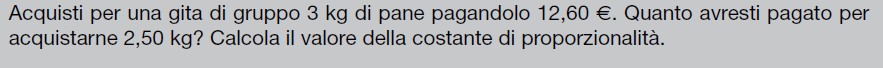 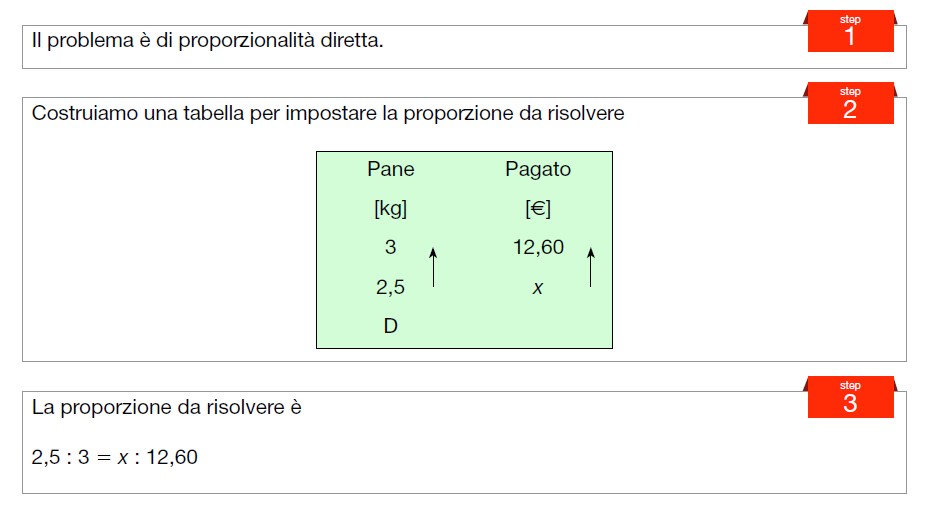 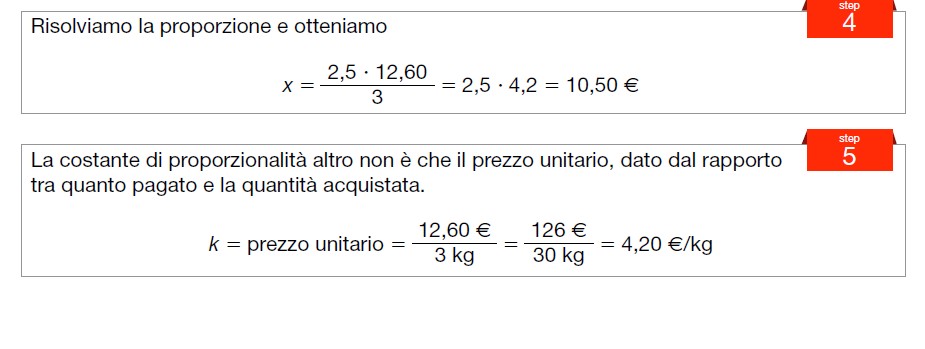 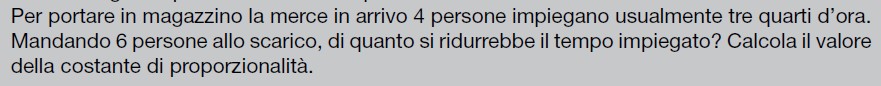 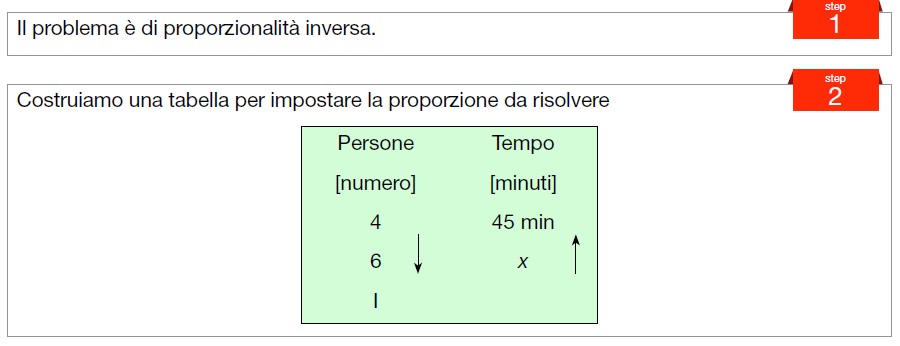 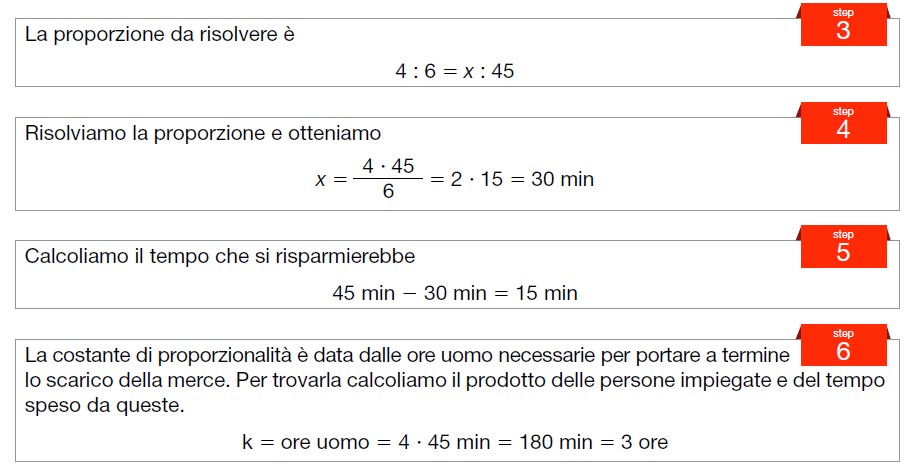 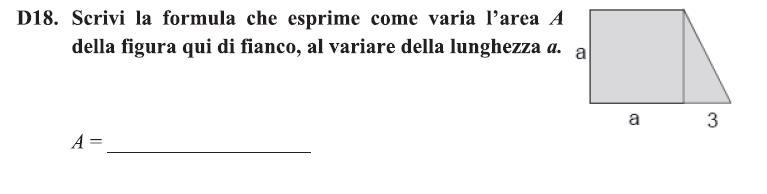 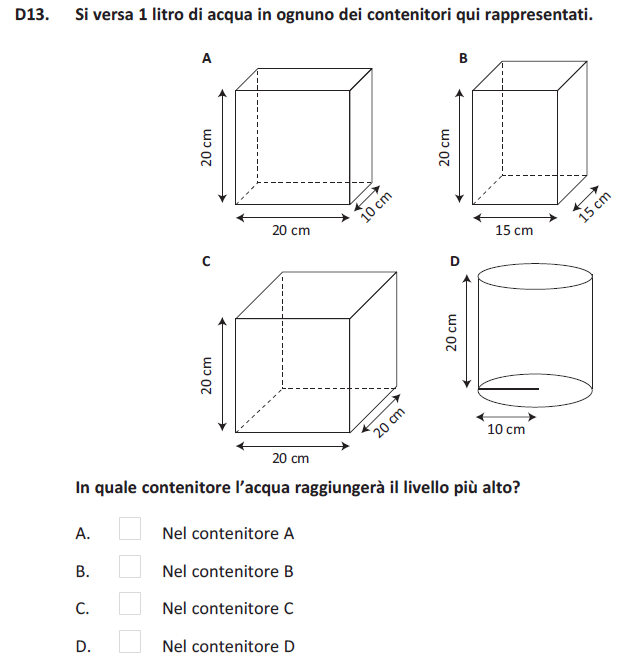 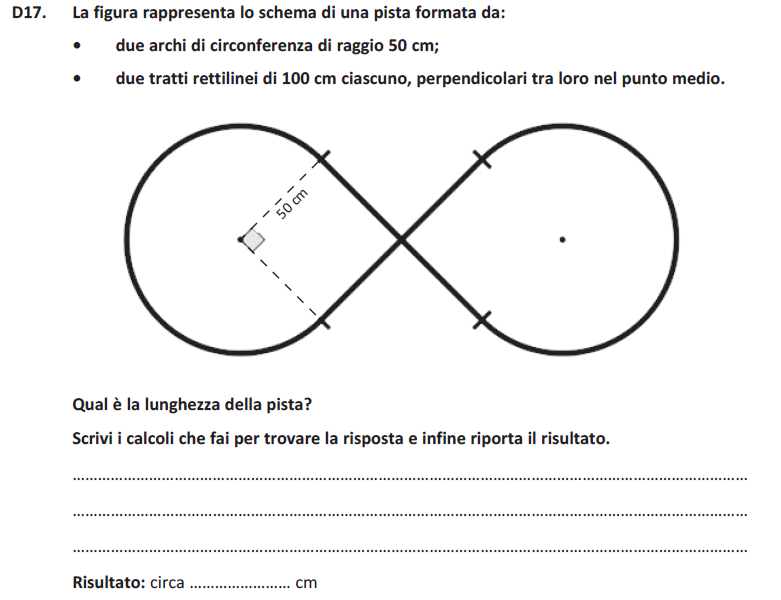 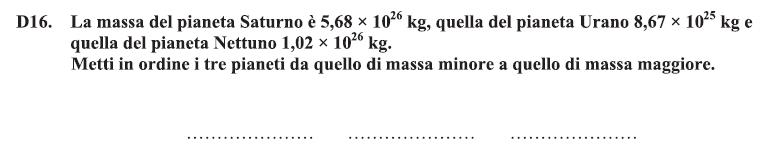 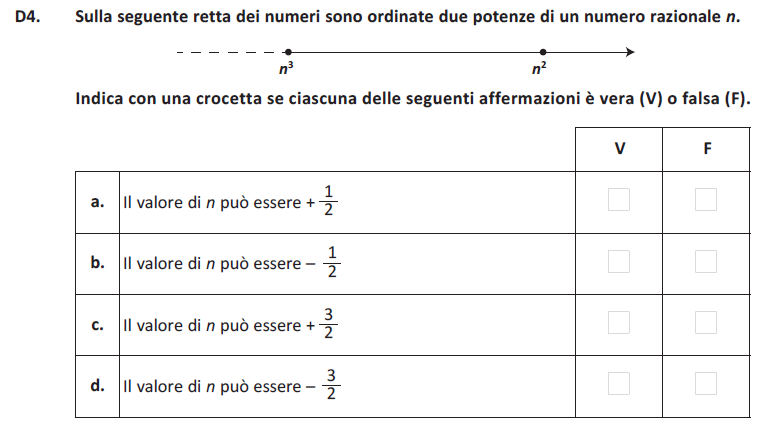 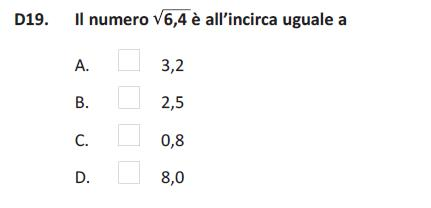